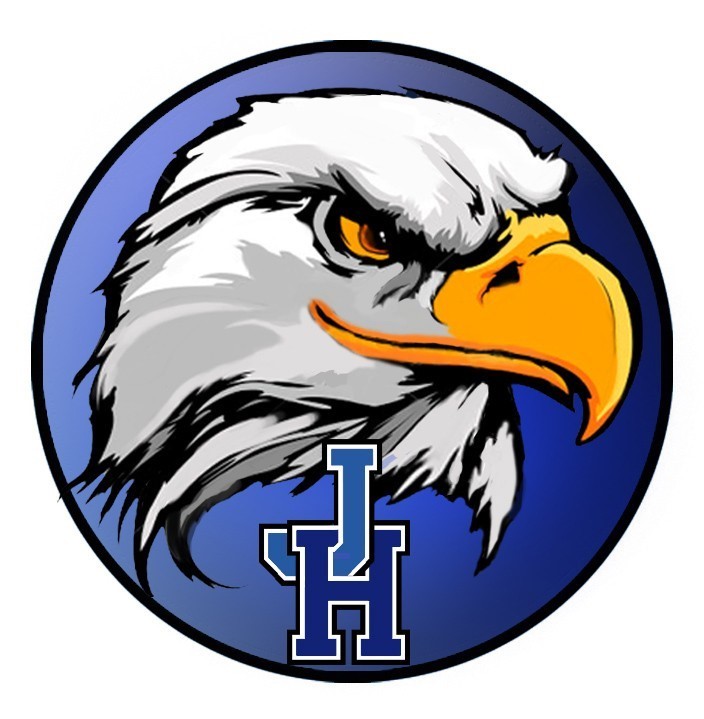 Course SelectionPreparing for what comes next
Johnston Heights
2024
COUNSELLING SERVICESjh.counsellorappointments.com
Issues to Consider
English 10, 11, 12
Literacy Assessment exams requirements
Math 10 & 11:  Pre-Calculus/ Foundations/ Workplace
Numeracy assessment exam requirement
Science 10 & 11
GRADUATION REQUIREMENTS
Most courses are worth 4 credits each
At least 20 courses = 80 credits minimum required for graduation
Socials 10
1 Senior Social Studies course
PE10
Fine Arts or Applied Skills (10, 11 or 12)
Career Life Education 10
Career Life Connections 12
Capstone Project
3 additional courses at the Grade 12 level
Indigenous course requirement
EARN GRADUATION CREDITS ELSEWHERE
LANGUAGE CHALLENGE
Previous school
DISTRICT PROGRAMS
EXTERNAL CREDENTIALS
TRANSCRIPT
EXAMS
Done outside of school
& APPRENTICESHIPS
Typical Schedule
** You may take up to 3 HL IB DP courses to be an IB DP Candidate.  Consult with Ms. Wilcox.
***You must take 1 Indigenous content course at Grade 10, 11 or 12***
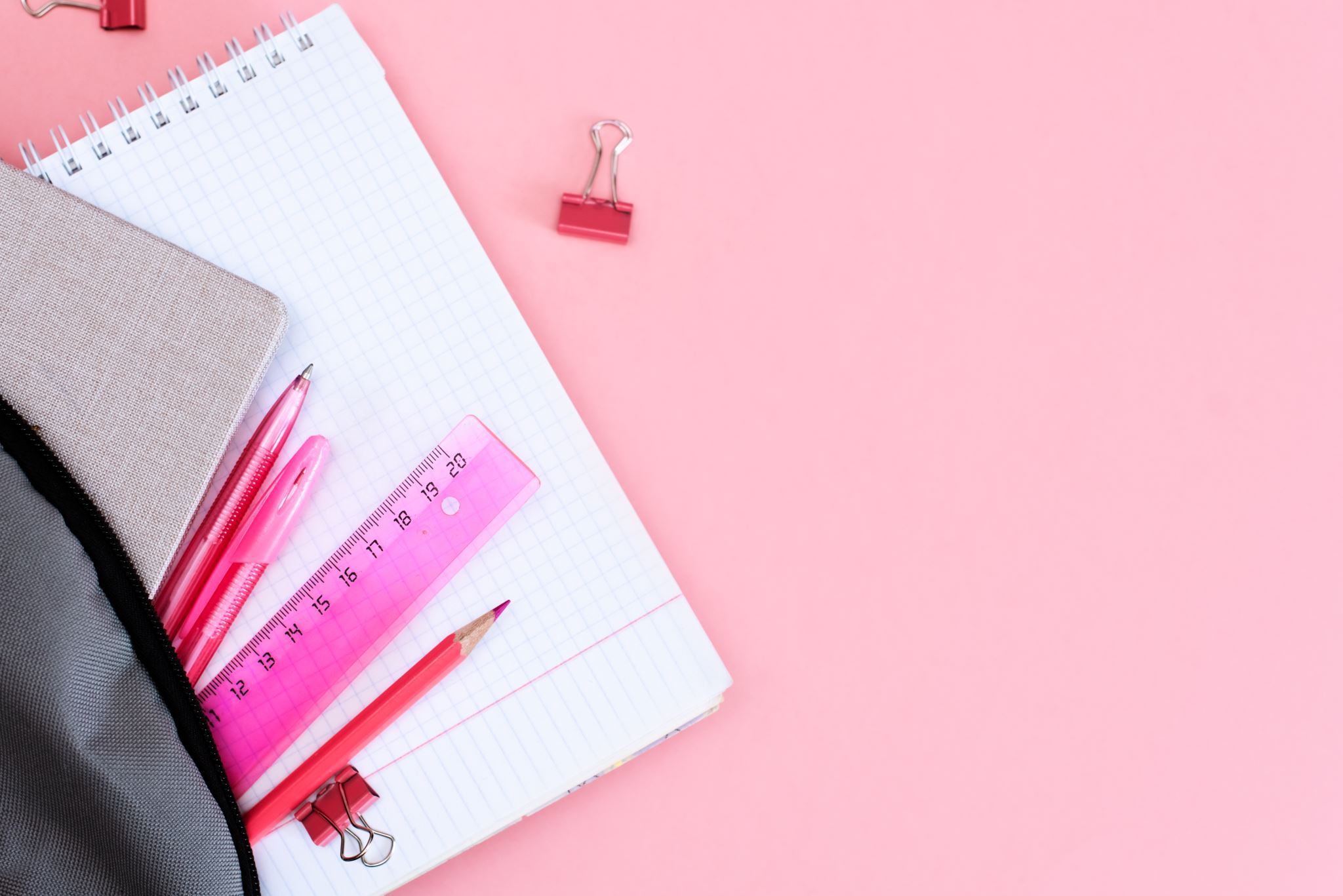 X – BLOCK CLASSES – GRADE 11 & 12
**NEW**
If you are planning to take an X block class (out of the regular timetable, before school or after school), please be prepared to identify a course to DROP for a study during your regular schedule.
Write it in the NOTES section so your counsellor can see it.
You will NOT be able to drop this course throughout the year so consider this option VERY CAREFULLY.
Typical Schedule – IB DP
* IB DP applications due BY 8 AM on Wednesday, January 24th, 2024.  See Ms. Wilcox.
**You must take 1 Indigenous content course at Grade 10, 11 or 12**
Work / Travel
Adult Basic Education
Skill Upgrading
POST – SECONDARY OPTIONS
Vocational & Career Programs
Trades & Technical Institutes
Apprenticeships
Private Institutions
Colleges
Universities
POST-SECONDARY CREDENTIALSStudy commitments vary from a few hours of learning to several years
CERTIFICATES, TICKETS
Several hours – 2 years
DIPLOMAS
1 - 2  years
ASSOCIATE DEGREE
2 years
BACHELOR'S DEGREE
4 years
PROFESSIONAL ACCREDITATION
MASTER'S DEGREE
Minimum 2 years
Ph. D. (DOCTORATE DEGREE)
Minimum 2 years
Doctor(s) of …
Minimum of 2+ years
LOWER MAINLAND POST-SECONDARY INSTITUTIONS (PSIs)
North Vancouver
Burnaby/Richmond
New Westminster/Coquitlam
Langley/Surrey/Richmond
Vancouver
Burnaby/Surrey
Langley
Vancouver
Abbotsford/Chilliwack
Vancouver
PROGRAMS & ADMISSION LINKS FOR POST-SECONDARY INSTITUTIONS (PSIs) IN BC
POST-SECONDARY INSTITUTIONENTRANCE& ADMISSION REQUIREMENTS
English 11 and 12 are the most important courses you will take.
Your Math course is the next most important course.
Other specific courses (Grade 11 and/or Grade 12 courses) which may be determined by the program or faculty in which you apply.
You must do your research because the admission requirements vary so greatly.
IT IS THE STUDENT’S RESPONSIBILITY TO ENSURE THEY MEET THE REQUIREMENTS FOR THEIR PROGRAM(S)!!!
GRADE 12 ("approved") COURSES which may be used by PSIs for admission
LANGUAGE ARTS:  English Studies, English First Peoples, French 12, Spanish 12 and other Modern/Foreign Languages
SENIOR SOCIAL SCIENCES:  Economic Theory, Genocide Studies, Human Geography, 20th Century World History, Law Studies, Social Justice, Comparative Cultures, Contemporary Indigenous Studies, IB Global Politics, IB Psychology
SCIENCES:  Anatomy & Physiology, Chemistry, Physics
MATHS:    Foundations, Pre-Calculus, Calculus
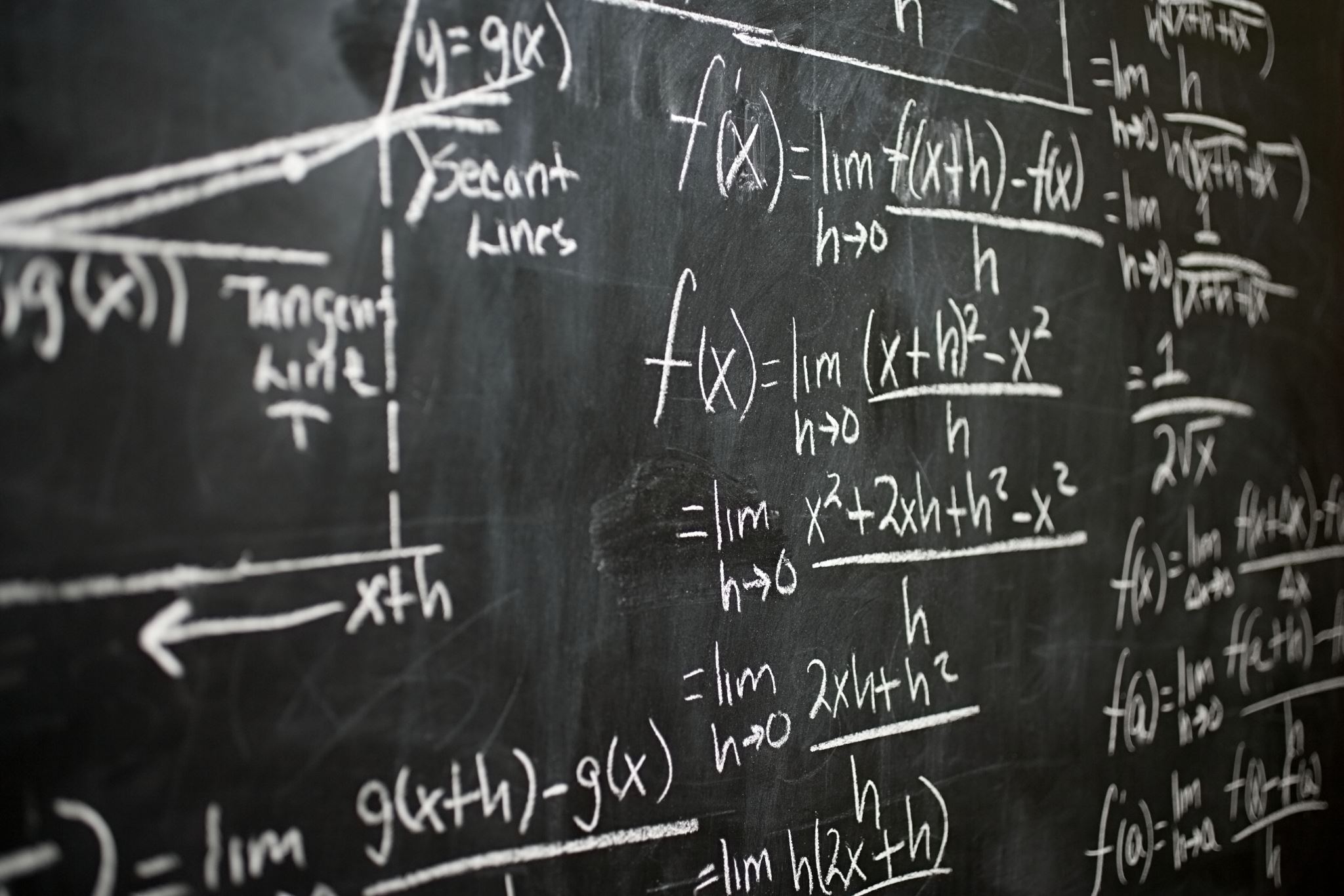 BUSINESS/COMMERCE PROGRAMS
The following is a generalization (as every post-secondary institution's requirements are different) of admission requirements:

PRE-CALCULUS 11 (or FOUNDATIONS MATH 12)
LANGUAGE 11 COURSE (dependent on the PSI)
ENGLISH 12
PRE-CALCULUS 12 (*recommended)
*Calculus 12 recommended
*A minimum of two (or more) approved courses (accepted in the use of calculation of admission average)
IT IS THE STUDENT’S RESPONSIBILITY TO ENSURE THEY MEET THE REQUIREMENTS FOR THEIR PROGRAM(S)!!!
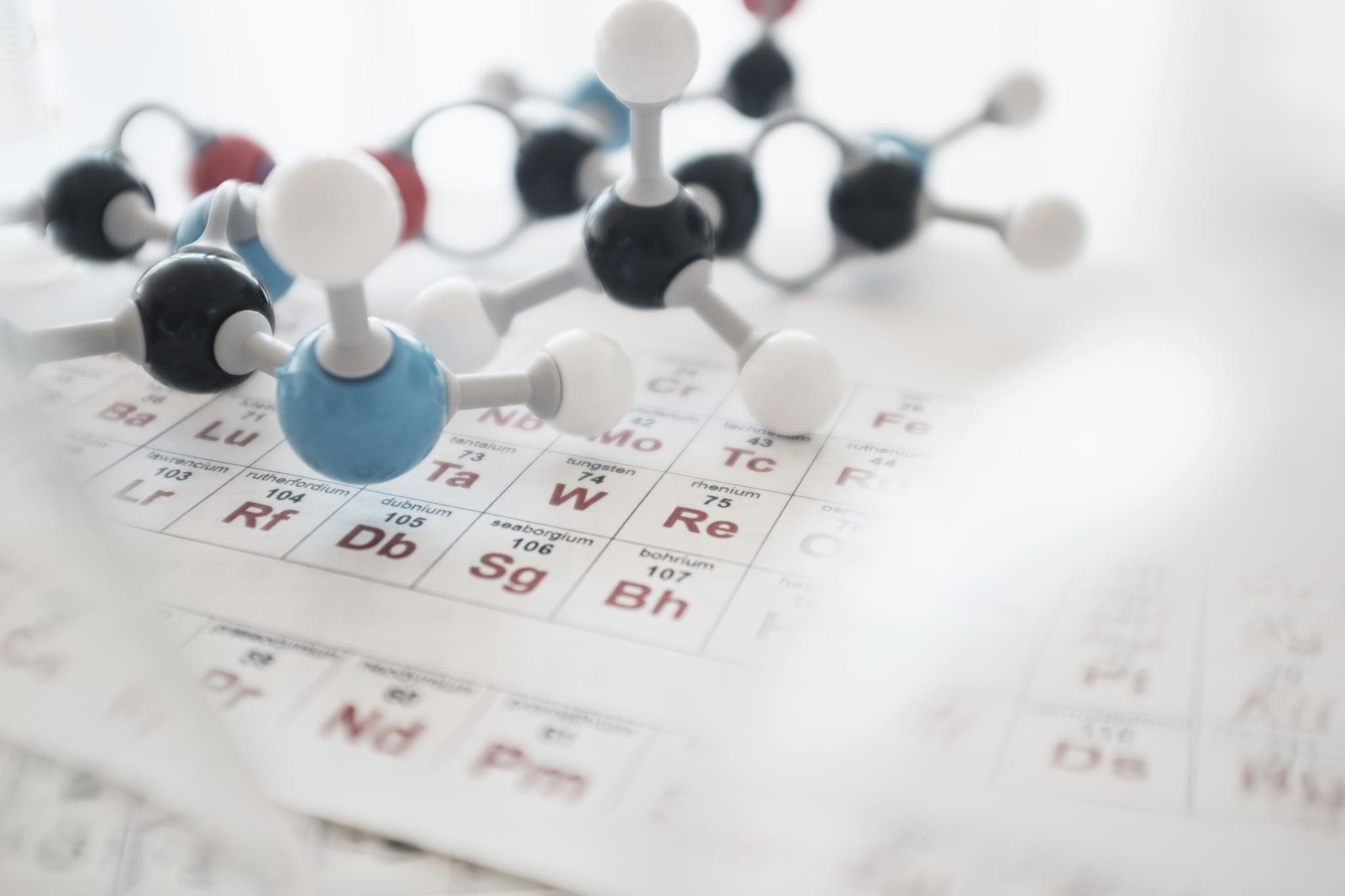 SCIENCE PROGRAMS
The following is a generalization (as every post-secondary institution's requirements are different) of admission requirements:
PHYSICS 11
CHEMISTRY 11
A MINIMUM %AGE IN PRE-CALCULUS 11 may also be required
LANGUAGE 11 (dependent on the PSI)
ENGLISH 12
PRE-CALCULUS 12
At least ONE Science 12 (dependent on the PSI)
*Calculus 12 recommended
*A minimum of two (or more) approved courses (accepted in the use of calculation of admission average)
IT IS THE STUDENT’S RESPONSIBILITY TO ENSURE THEY MEET THE REQUIREMENTS FOR THEIR PROGRAM(S)!!!
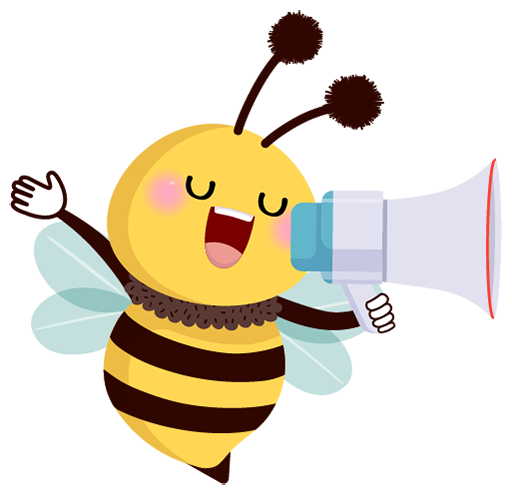 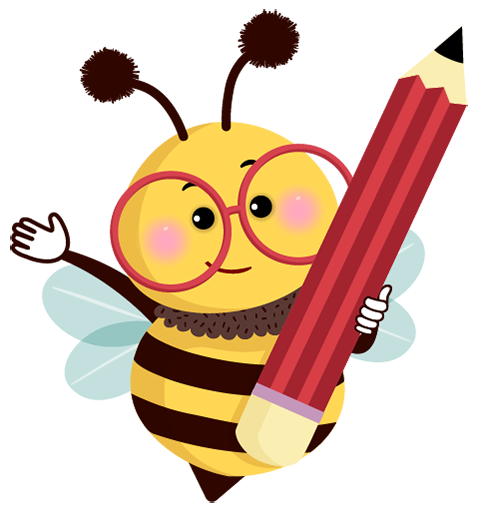 ARTS/HUMANITIES/SOCIAL SCIENCES PROGRAMS
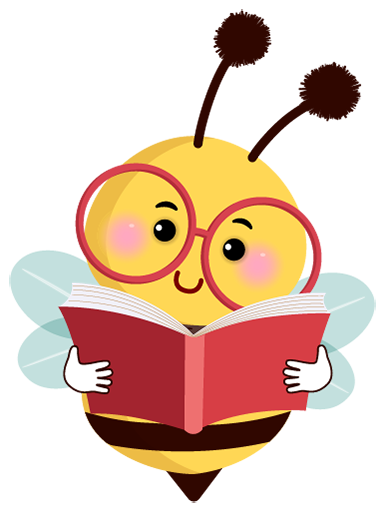 The following is a generalization (as every post-secondary institution's requirements are different) of admission requirements:

ENGLISH 12 (a minimum %age may be required)
Some universities require a minimum %age in a particular Math 11 courses (CHECK!!!)
A minimum of three (or more) approved courses (accepted in the use of calculation of admission average)

** Faculty of Arts students may be required to take the equivalent of a Grade 12 Language course during their university career.
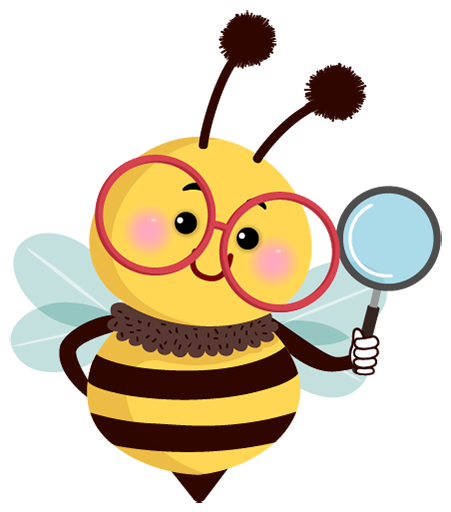 IT IS THE STUDENT’S RESPONSIBILITY TO ENSURE THEY MEET THE REQUIREMENTS FOR THEIR PROGRAM(S)!!!
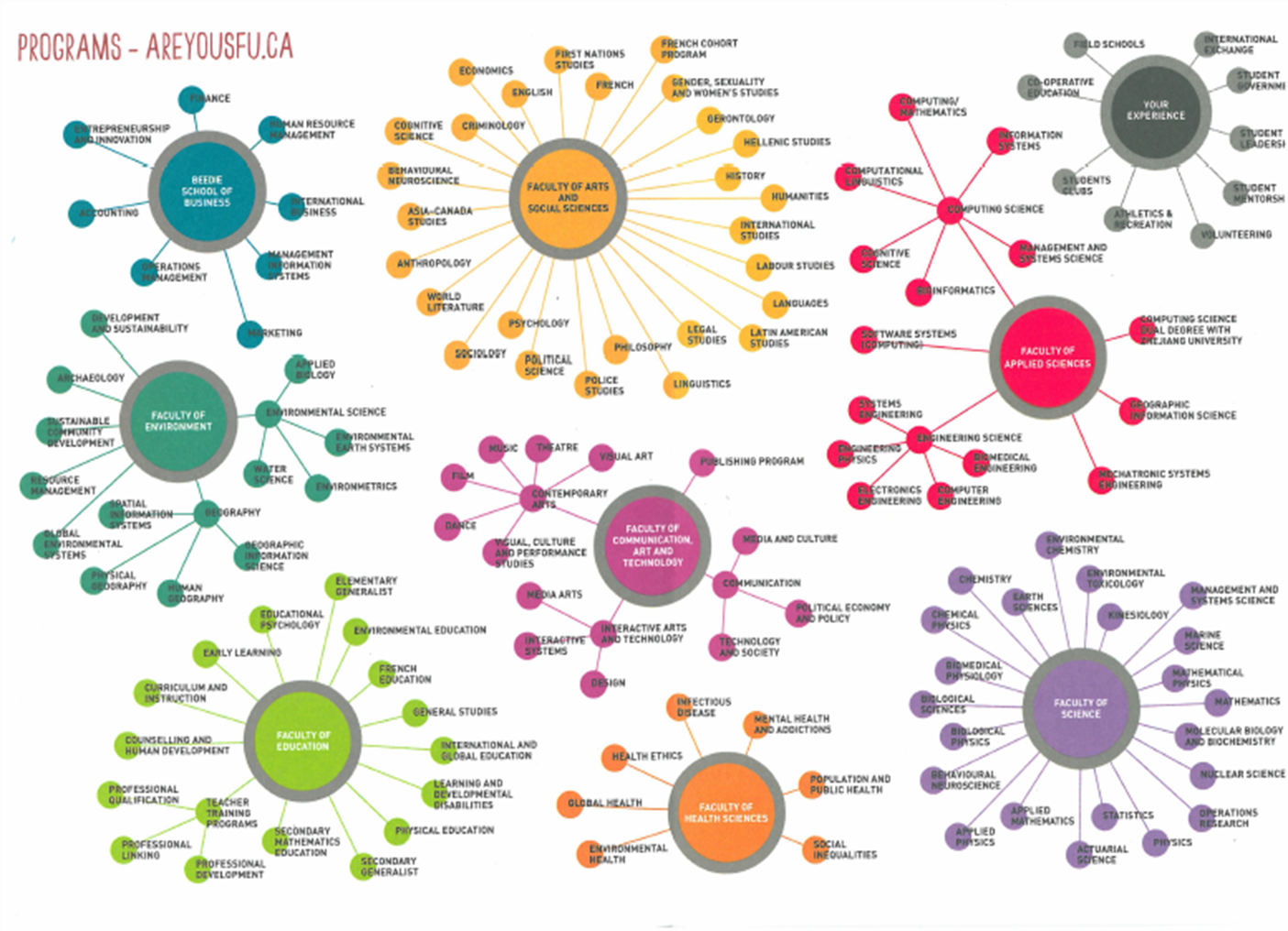 NOV 20XX
disseminate standardized metrics
timeline
SEP 20XX
synergize scalable e-commerce
JAN 20XX
coordinate e-business applications
MAY 20XX
deploy strategic networks with compelling e-business needs
MAR 20XX
foster holistically superior methodologies
Employers want transferable skills & long-term adaptability.
Plan to be a life-long learner.
Critical thinking, problem solving, analytical and communication skills, as well as a framework for understanding technology.
Develop the mindset that you will never be done learning new skills and looking for new jobs/career opportunities.
Employers want employees who demonstrate good work habits, who show up to work AND on time.
WORKPLACE TRENDS
COURSE SELECTION
NEW COURSES
Intro Punjabi 11
Earth Science 11
Metal Work 11/12
Automotive Technology 11/12
Personal Health 11/12 – for individuals identifying as female only
APPLICATIONS REQUIRED FOR SPECIFIC COURSES:
(Speak with your counsellor)
PERLs (PE Leadership)
Peer Tutoring
Peer Counselling
Library Science
KEYS TO COURSE SELECTION
Choose your courses by:
Graduation requirements
Post-Secondary requirements
Career aspirations
Evaluate strengths, weaknesses and past performance to make informed decisions about future study
Consider areas of interest, affinity, and strength
Life experiences
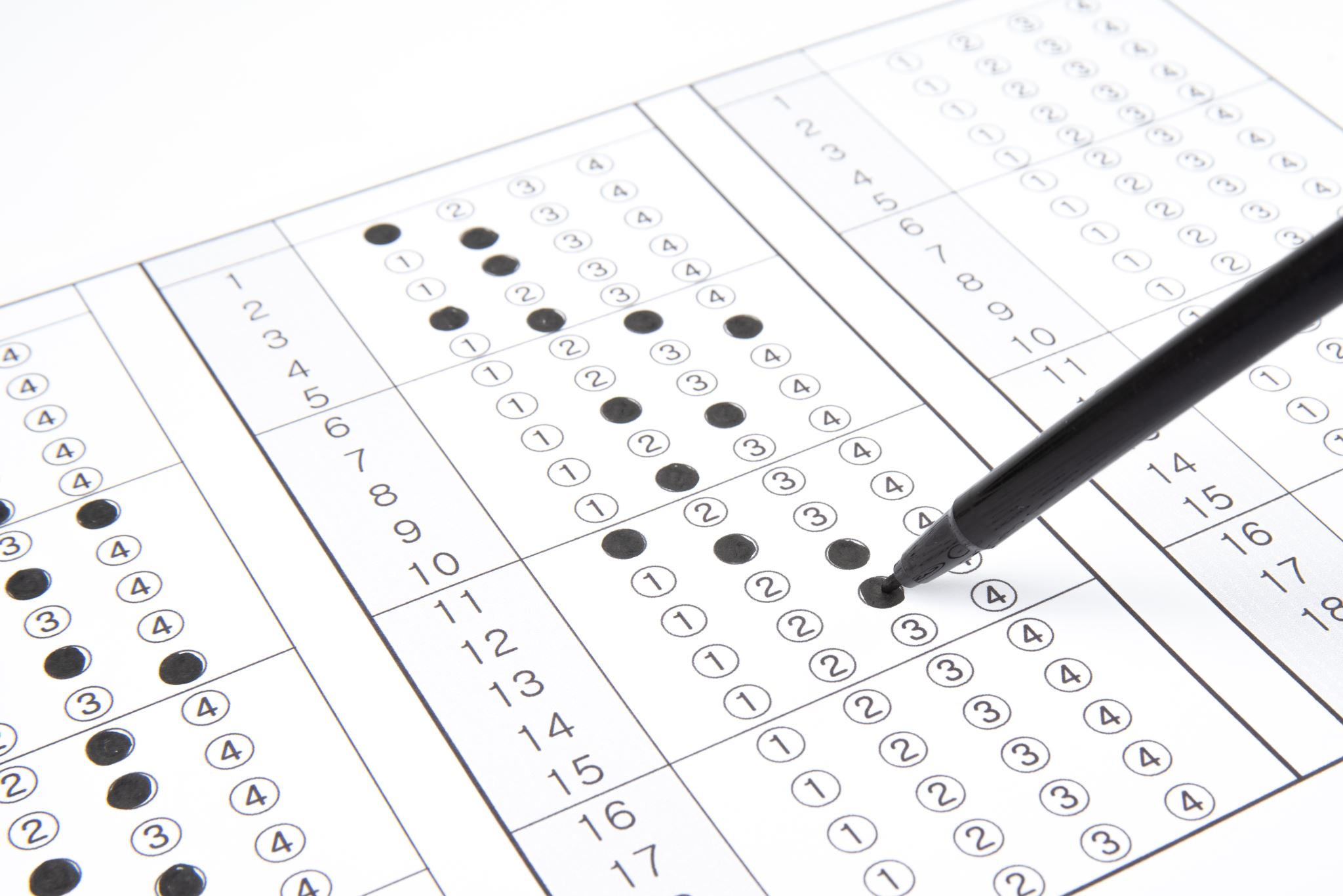 COURSE SELECTION PROCESS
You will have access to MyED to enter your courses online in January 2024 until February 20th, 2024.
Students will receive AND return their course selection sheets from their CLE10 or Math 11 teacher.
Please take a photo of your completed course selection sheet and hand your sheet back to either your CLE10 or Math 11 teacher.  Your counsellor can still make changes to your requests after MyED is closed to students.
We encourage students to book a course selection consultation appointment with their counsellor.  (This may be a virtual appointment.)  Please identify some post-secondary plans/goals for your counsellor.  
Do your best to make thoughtful choices before entering course requests.
IB DP COURSE SELECTION
GRADE 10 INTO 11
Complete course selection for IB DP with your application package.
Complete your course selection for your regular program online and hand in your course selection sheet to your CLE10 teacher.
GRADE 11 INTO 12
Carry on with your current courses, excluding French or Spanish because you will be writing your exams in the Spring (of your Grade 11 year).
Connect with your counsellor and IB Coordinator (Ms. Wilcox) if you are not meeting IB DP requirements.
THINGS TO CONSIDER
Academic classes require pre-requisite skills which are usually
      associated with good marks and work habits.

For example:  to be successful in Pre-Calculus 11, you should earn a “B” (minimum 3/4) in Foundations of Math and Pre-Calculus 10.
To be successful in Chemistry 11 and Physics 11, you should earn a “B” (minimum 3/4) in Foundations of Math and Pre-Calculus 10 AND a “B” (minimum 3/4) in Science 10.
To be successful in Pre-Calculus 12, you should earn a “B” C(minimum 73%) in Pre-Calculus 11.
Physics 12	 => “B” in Pre-Calculus 11 AND “B” in Physics 11
Chemistry 12 => “B” in Pre-Calculus 11 AND “B” in Chemistry 11
THINGS TO CONSIDER
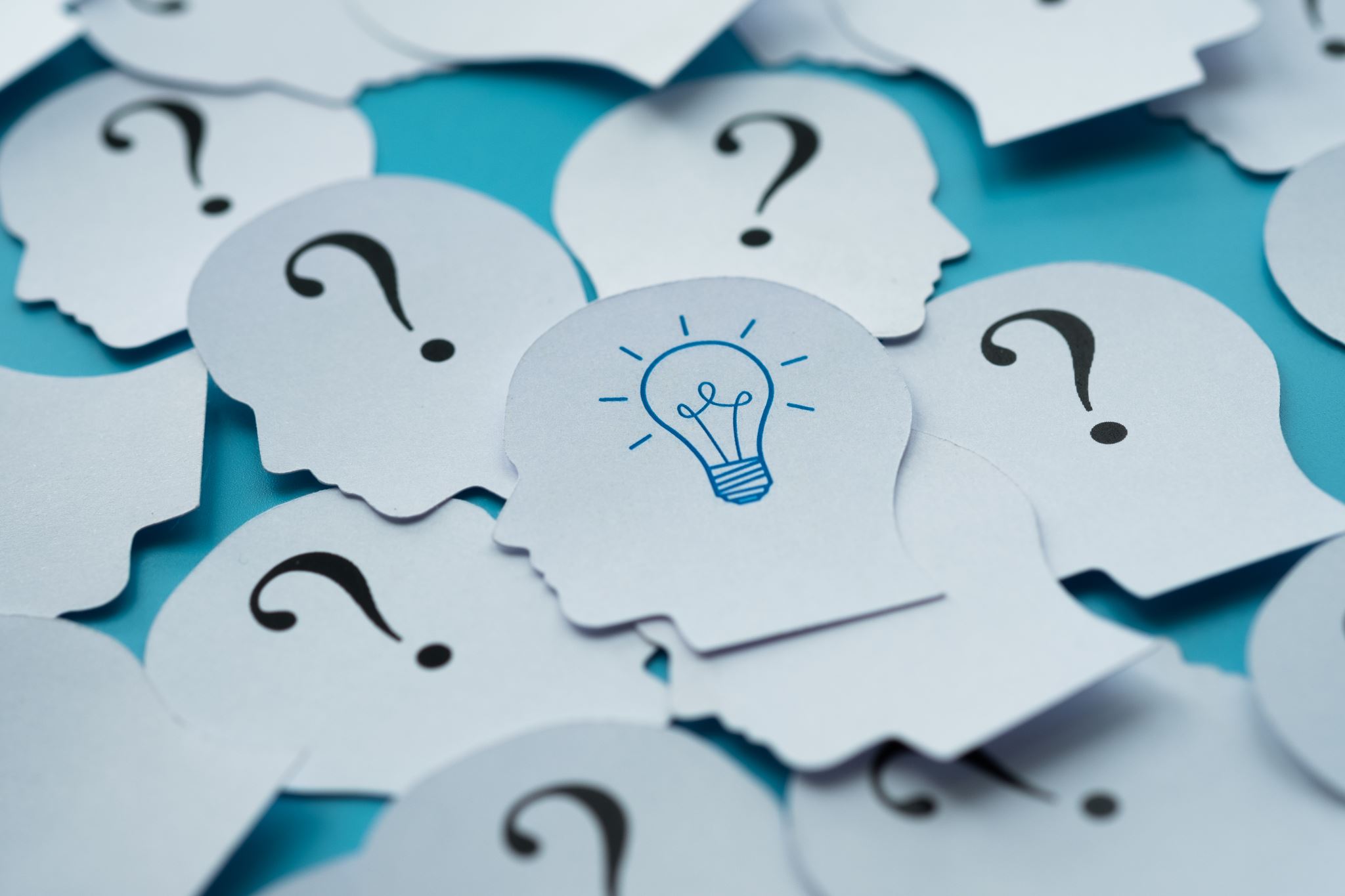 The school work WILL become more difficult!

Teacher and instructor expectations evolve.  Course demands evolve.  Your study strategies and work habits must also evolve.

The IB Learner Profile and Approaches to Learning skills are especially important.
Communication and Collaboration Skills
Research, Critical and Creative Thinking Skills
Time Management and Organization Skills
Self-Management – taking care of yourself
RESP
Family savings plan plus government top-up.
FINANCING POST-SECONDARY
Scholarships
A grant, payment, or monetary award based on some merit or achievement.
STUDENT LOANS
Based on financial need and must be repaid.
PART-TIME EMPLOYMENT
Many students work part time while attending post-secondary.
BURSARIES
A monetary award based on financial need and merit.
Johnston Heights Course Selection Booklets
USEFUL WEBSITES
Questions???